Professionnalisation des formation :l’émergence de nouveaux savoirs
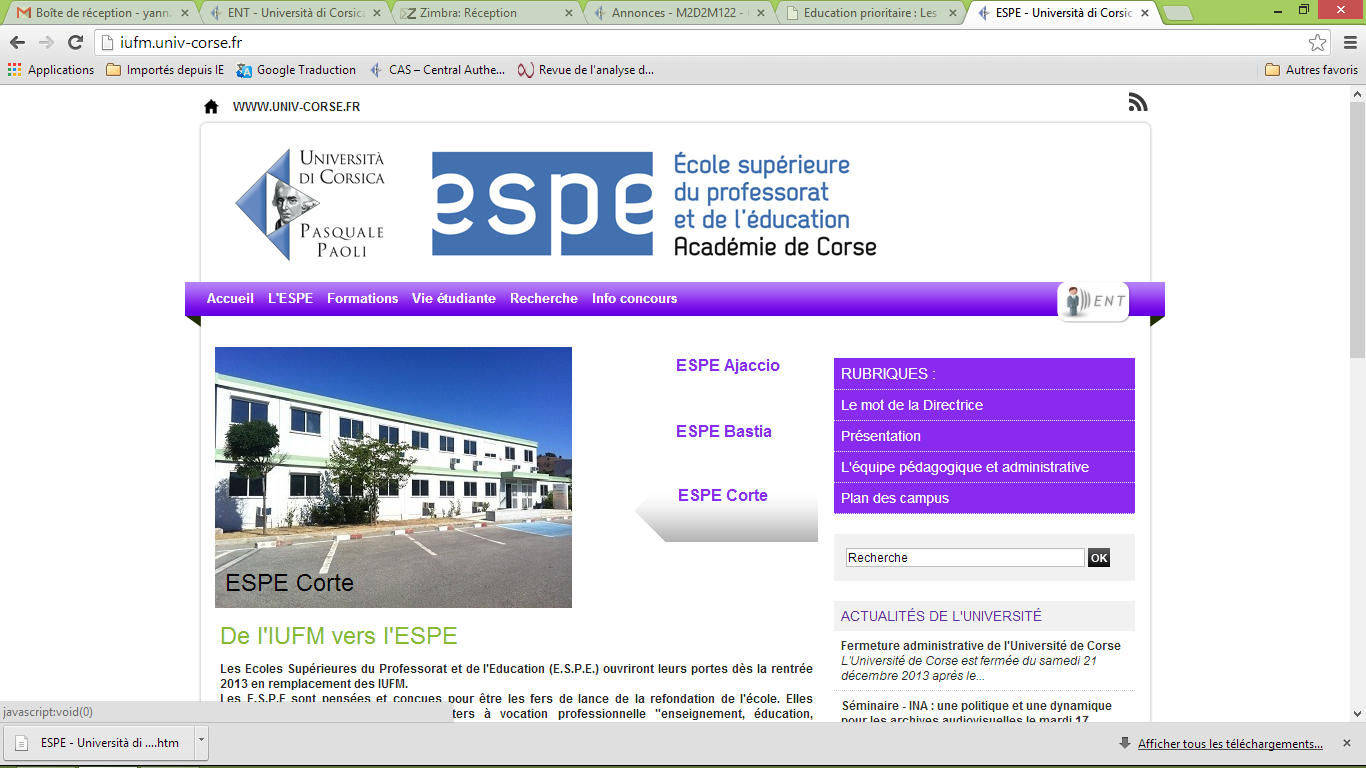 23 mars 2015
Printemps des ESPE
Yann Vacher
Un concept à la mode…
Mais quelles conséquences pour la formation ?
Et plus particulièrement du point de vue de la nature et la prise en compte des savoirs ?
Préalable :
Processus de professionnalisation tenu pour acquis
Pas une étude sur « l’efficacité professionnelle » du processus
Un essai de clarification des savoirs émergents à partir de recherches et d’études bibliographiques
vacher@univ-corse.fr
[Speaker Notes: Nous n’étudierons donc pas de façon critique cette question de l’existence ou non de dynamique de professionnalisation]
Plan de l’intervention
Professionnalisation: définition et problématique
Savoir situé : du côté du travail réel
Savoir analyser : du côté de la méthode
Savoir analyser : du côté du développement
vacher@univ-corse.fr
Professionnalisation: définition et problématique
Les 6 logiques proposées par Wittorski
vacher@univ-corse.fr
Professionnalisation: définition et problématique
Les 6 logiques proposées par Wittorski
vacher@univ-corse.fr
Professionnalisation: définition et problématique
- Un processus tourné vers l’intervention (action)- Un processus de prise en compte du contexte professionnel réel (situé et différence profession/métier)- Un processus incluant la réflexion- Un processus inscrit dans une culture professionnel
Incertitude, 
Complexité,
Contextualisation
(Perrenoud 1996)
Un nouveau cycle pour la formation : 
Pratique-Théorie-Pratique
=
Une émergence de savoirs
(Altet 1996)
Voir une approche complémentaire de ces critères avec Lemosse 1989 et Perrenoud 2010
vacher@univ-corse.fr
[Speaker Notes: différence/métier = option nord américaine + Perrenoud 2010
Lemosse 1989 6 critères
1. l’exercice d’une profession implique une activité intellectuelle qui engage la responsabilité individuelle de celui qui l’exerce ; 2. c’est une activité savante, et non de nature routinière, mécanique ou répétitive ; 3. (elle est pourtant pratique, puisqu’elle se définit comme l’exercice d’un art plutôt que purement théorique et spéculative) ; 4. sa technique s’apprend au terme d’une longue formation ; 5. le groupe qui exerce cette activité est régi par une forte organisation et une grande cohésion internes ; 6. il s’agit d’une activité de nature altruiste au terme de laquelle un service précieux est rendu à la société.]
Professionnalisation et savoir : émergence
Savoir Situé
Savoir analyser
Savoir à enseigner

Savoir pour enseigner
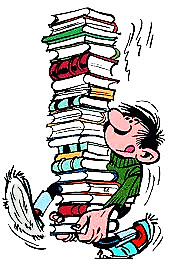 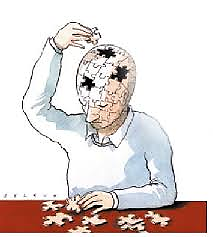 vacher@univ-corse.fr
Savoir situé : du côté du travail réel
Savoir à enseigner : didactique des disciplines

Savoir pour enseigner : didactique professionnelle, psychologie du travail
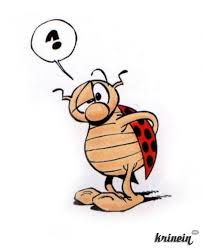 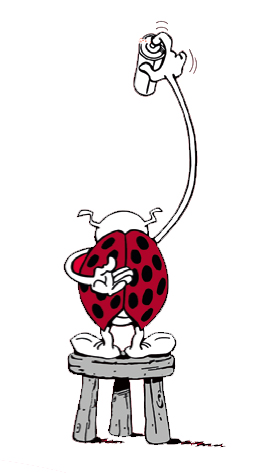 Vergnaud, Pastré, Mayen, Clot…
vacher@univ-corse.fr
Du côté de la formation : exemples
NéOpass
Master formation de formateurs Clermont-Ferrand
http://www.univ-bpclermont.fr/formation/formation/UBP-PROG20103.html
Goigoux, R. et Serres, G. Raisons éducatives, n°19, 2015
http://neo.ens-lyon.fr/neo
Des déplacements…
Corps des FA
vacher@univ-corse.fr
[Speaker Notes: Option transmissive/culturaliste
Des déplacements : distanciel et formation en établissement, l’établissement formateur…
Création du corps des FA]
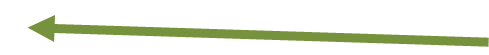 Connaissances ou savoirs savants/experts
Situation
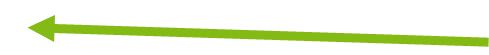 Sujet
C   
O     
M  
P
E
T
E
N    
C     
E
Savoirs
Expression 
de la
compétence
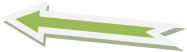 Représentations
Schème ou capacité 
à mobiliser et configurer l’ensemble des ressources
Action
Schèmes ou capacités
Schèmes ou capacités
jugement 
de la
compétence
Schèmes ou capacités
Cognition
vacher@univ-corse.fr
Savoir analyser : du côté de la méthode d’analyse
Altet, Etienne, Fumat, Vermersch
vacher@univ-corse.fr
[Speaker Notes: Vermersch parle de mise en évocation]
Du côté de la formation : exemples
Entretien d’explicitation
GEASE/instruction au sosie
les verbes d’action 
les sources d’informations  « car les élèves sont comme ça » l’énonciation des pronoms, les «on» les «nous», les « ils» 
les généralisations du type : « On sait bien qu’avec les élèves, il vaut mieux
le rapport qu’entretient l’exposant avec ce dont il parle 
tout ce qui reste implicite dans la narration 
+ les questions que l’observateur aimerait poser
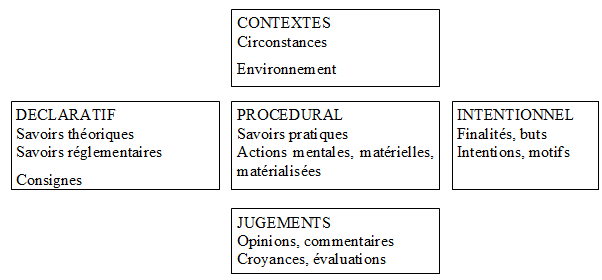 Grille des cinq champs : 
la personne, 
le groupe, 
l’institutionnel, 
le social, 
le didactique
http://www.analysedepratique.org/?p=1
http://www.analysedepratique.org/?p=1103
https://www.youtube.com/watch?v=0m3P55_4xII
vacher@univ-corse.fr
[Speaker Notes: Grille de lecture/guidage de l’entretien bien que non directif.]
Savoir analyser : du côté développement
Schön, Perrenoud, Vacher
vacher@univ-corse.fr
Développement de la pratique réflexive
Construction d’un savoir analyser
Construction d’un savoir analyser
Acceptation de la complexité
Enrichissement des objets analysés
Transformation du rapport affectif à la pratique
Demande de connaissances (institutionnelles, scientifiques, professionnelles)
Transformation de l’activité cognitive en cours d’action et sur l’action
Mobilisation de nouveaux savoirs dans l’action
Construction de nouveaux savoirs
Transmission d’apports théoriques
Transformation des pratiques professionnelles
http://www.analysedepratique.org/?p=1639
 http://www.analysedepratique.org/?p=1379
Du côté de la formation : place des savoirs
Exemple dans ARPPEGE
vacher@univ-corse.fr
Extrait de Vacher 2015 :  Construire une pratique réflexive, De Boeck.
Connaissances ou savoirs savants/experts
Situation
Sujet
Cognition
C   
O     
M  
P
E
T
E
N    
C     
E
Savoirs
Expression 
de la
compétence
Représentations
Action
Schèmes ou capacités
Schème ou capacité 
à mobiliser et configurer l’ensemble des ressources
Ressources émotionnelles
jugement 
de la
compétence
Ressources physiologiques
Ressources de l’environnement
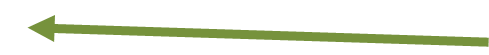 Motivation :
Intérêt, Sens, Désir
vacher@univ-corse.fr
Deux question de nature différente en ouverture :

Est-ce que le degré d’autonomie qui est attribué à l’acteur dans le processus de professionnalisation engage l’émergence de nouveaux savoirs, de nouvelles capacités relatives à l’engagement éthique et à la responsabilité dans les métiers de l’humain ?

« Mais ce débat, important, pourrait cacher le vrai défi : faire d’une formation initiale centrée sur les savoirs pour enseigner une référence au-delà des examens, pour la pratique (Etienne et al., 2009). L’université peut transmettre et exiger des savoirs didactiques et pédagogiques. Peut-elle, sait-elle transformer le rapport à ces savoirs ? » (Perrenoud 2010, p 126)
Merci de votre attention…
vacher@univ-corse.fr
[Speaker Notes: On relativisera cette question de l’autonomie dans la différence profession/métier (Perrenoud 2010)]
vacher@univ-corse.fr
Altet, M. (1994). La formation professionnelle des enseignants. Paris : PUF.
Altet, M. (2012). Les compétences de l’enseignant professionnel : entre savoirs, schèmes d’action et adaptation, le savoir analyser. L. Paquay, M. Altet, E. Charlier, & P. Perrenoud. (Eds). Former des enseignants professionnels : Quelles stratégies ? Quelles compétences ? (pp. 28-40). (4è éd.). Bruxelles : De Boeck.
Béguin, P. et Clot, Y. (2004), Action située dans le développement de l’activité. Activités, vol.1, n° 2, p. 35-49.
Clot Y. (1999), La fonction psychologique du travail. Paris : PUF.
Fumat, Y., Vincens, C., & Etienne, R. (2003). Analyser les situations éducatives. Issy-les-Moulineaux : ESF éditeur.
Goigoux, R. et Serres, G. (2015), Analyse du travail pour la formation et en formation de formateurs d’enseignants, Raisons éducatives, n°19,  (à paraître)

Lamy, M. (2014). Quels liens entre l’Entretien d’Explicitation (EDE) et les analyses de pratiques professionnelles (APP) en groupe ? In Revue de l’analyse de pratiques professionnelles, 2, pp 50-58.
Lemosse, M. (1989), « Le « professionnalisme » des enseignants: le point de vue anglais ». Recherche et formation, n°6, pp.55-66 
Pastré, P. (2011). La didactique professionnelle. Approche anthropologique du développement chez l’adulte. Paris : PUF. 
Pastré, P., Mayen, P. & Vergnaud, G. (2006). La didactique professionnelle. Revue française de pédagogie, 154, 145-198.
Péaud, P. (2013). Apprendre de l’expérience : l’analyse de pratiques. In  Revue de l’analyse de pratiques professionnelles, 1, pp 34-38.
Perrenoud, Ph. (1996 ). Enseigner : agir dans l’urgence, décider dans l’incertitude. Savoirs et compétences dans un métier complexe. Paris : ESF.
Perrenoud Philippe (2010).  Les processus de (dé)professionnalisation entre savoir, rapport au savoir et contrôle . Recherches en éducation, n° 8, janvier, p. 121–126.
Ria L., & Leblanc S. (2011). Conception de la plateforme de formation Néopass@ction à partir d’un observatoire de l’activité des enseignants débutants : enjeux et processus, Activités, vol. 2, n°8, pp.150-172.
Schön, D. (1994). Le praticien réflexif : A la recherche du savoir caché dans l’agir professionnel. Montréal : Les Editions Logiques. (Œuvre originale publiée en 1983).
Samurçay R. et Pastré P. (dir.), (2004), Recherches en didactique professionnelle. Toulouse : Octarès.  
Vacher, Y. (2015). Construire une pratique réflexive. Bruxelles : De Boeck.
Vermersch P., (1994). L’entretien d’explicitation. ESF, Paris.
Wittorski, R. (2005). Formation, travail et professionnalisation. Paris : L'Harmattan.
Wittorski, R. (2007). Professionnalisation et développement professionnel. Paris : L'Harmattan.
Bibliographie